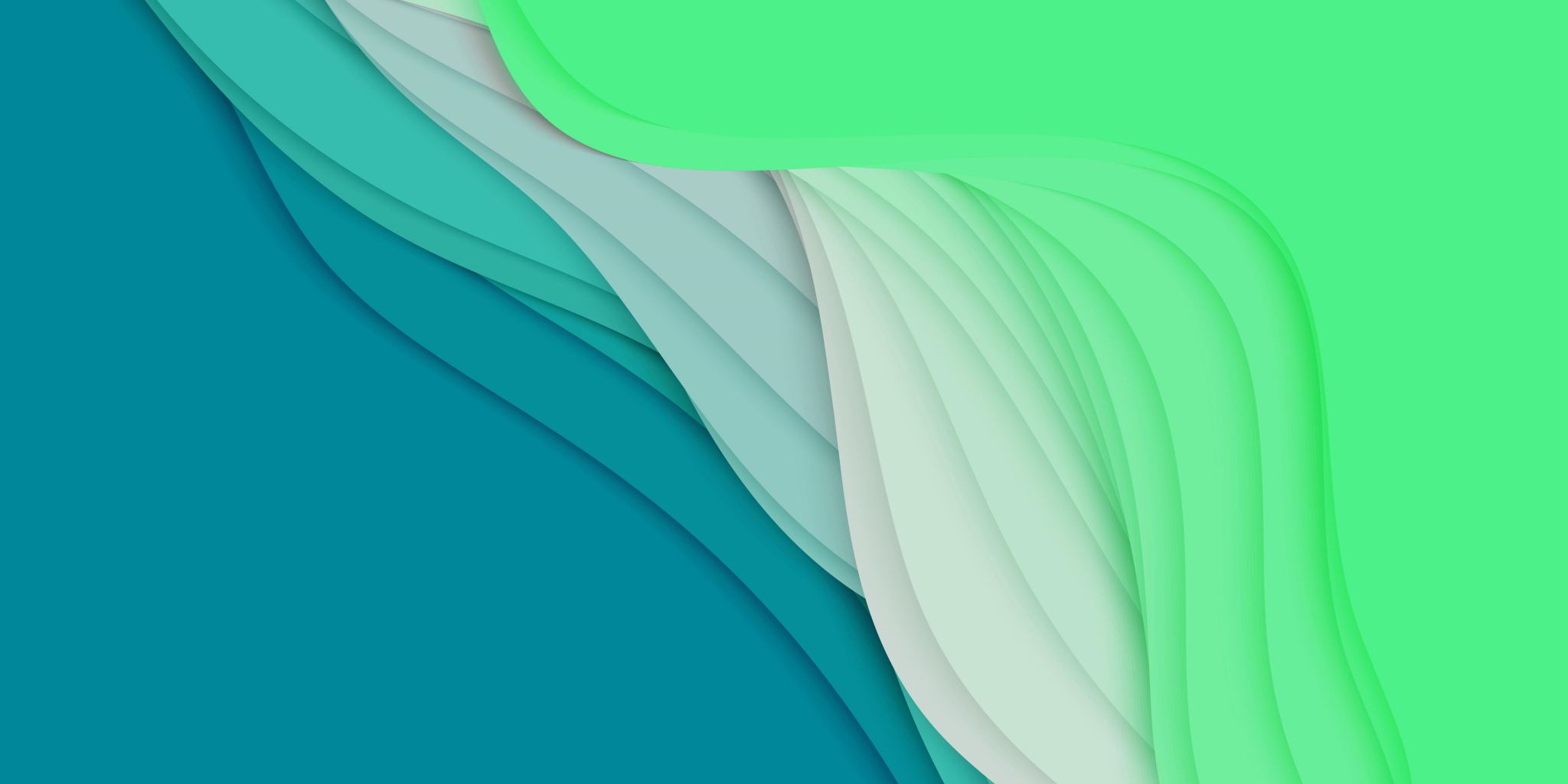 Kerr Grove Sustainable Living Estate
Sustainability Report - ? Kerr Grove
Clients: Insert Family here
Developer: 
Name (person 1)
Name (person 2)
Name (person 3)
The Star Rating System Explained
Initial Planning
Calculate
Block Area Calculations
Construct
Rough Block Plan
Document
Information on the Client and their Wishes
Housing
Document
Passive Design Features
Document
Building Material Sustainability
Calculate
House Floor plan Scale measurements
Construct
Scale House images
Other Factors
Document
Electricity
Document
Expected Power Generation
Document
Expected Power Usage
Construct
Solar installation images
Other Factors
Document
Water
Document
Expected Water Collection
Document
Expected Water Usage
Construct
Water Tank Installation images
Other Factors
Document
Food
Document
Dietary considerations
Document
Production Capacity
Construct
Garden Beds and Animal Pens Installation images
Other Factors
Document
Overall Block Design and Livability
Construct
Overall block Development images
Document
House Comfort and Function
Document
Yard Comfort and Function
Other Factors
Document
Overall Development Performance
Calculate
Collected Data
Calculate
Analysis
Calculate
Changes or Improvements